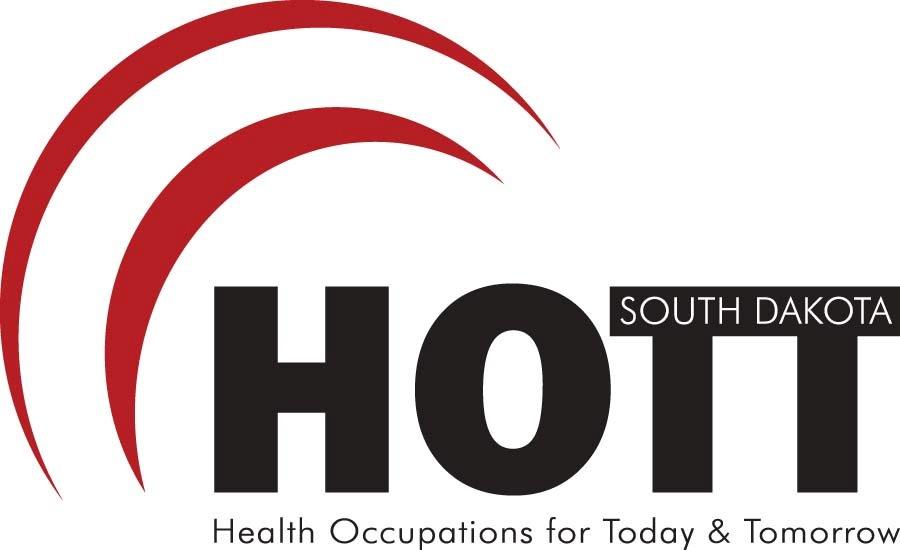 Welcome to HOTT
Health Occupations for Today and Tomorrow
Have you thought much about what you want to be when you grow up?
A Teacher?
An Artist?
Maybe an Athlete?
These are all very important jobs, but did you know there are a LOT of other jobs that help people every day?
Most of you are familiar with what a doctor and a nurse do, right?
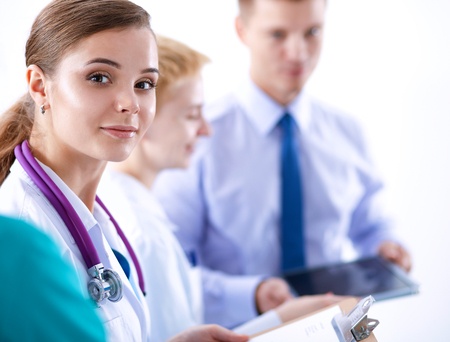 But did you know that there are MANY other jobs in the health field?
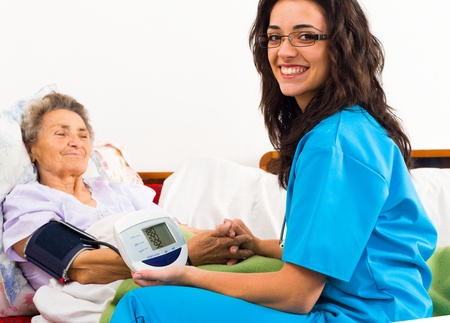 Can you name a few?
To learn about some of these jobs, let’s go on a virtual field trip and take a tour of a hospital.
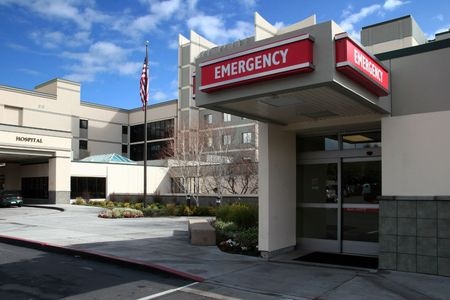 Who do you think you will meet first?
A ________________ or a ________________________________________ will greet you at the door. They help patients with billing, making appointments, and keeping track of medical records.
medical assistant
medical records and health information technician
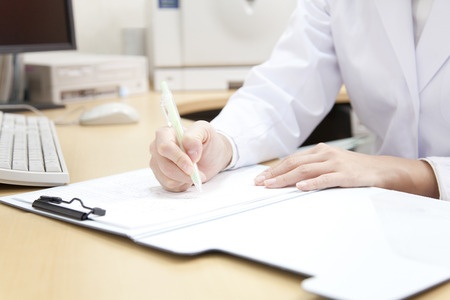 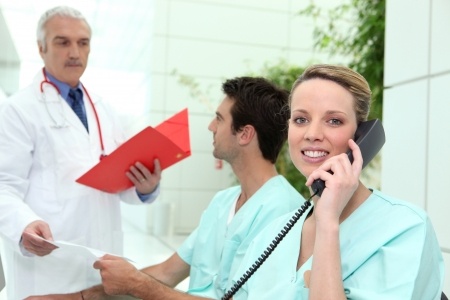 Next, we will walk by the Emergency Department. Here you might see a ________________ bringing a patient into the hospital from the ambulance.
paramedic/EMT
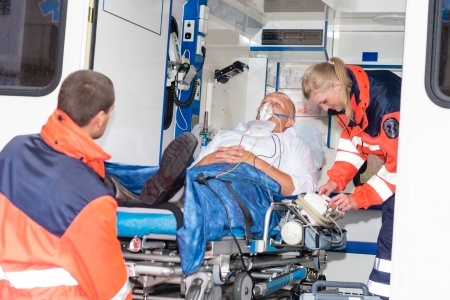 In the emergency room, there is an _________ and a ______ who are trained to handle emergencies.
ER doctor
nurse
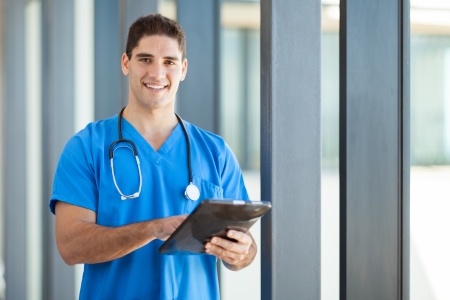 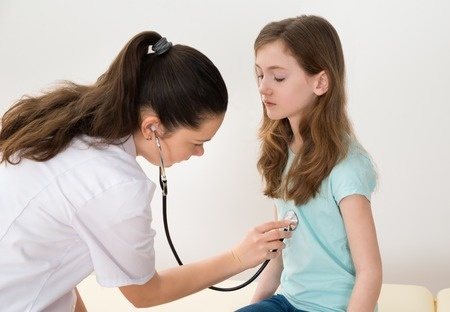 Now, let’s go see the Radiology Department. This is where they take x-rays.
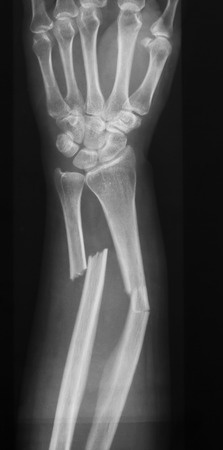 A _______________________ positions the patients and takes their x-rays.
radiological technologist
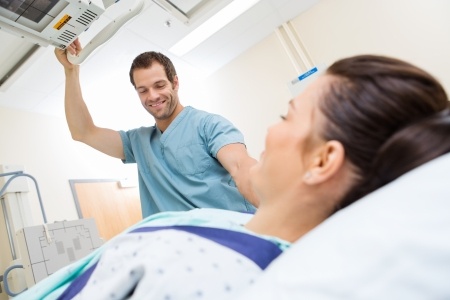 A special doctor called a ____________ examines the X-rays to decide if anything is broken.
radiologist
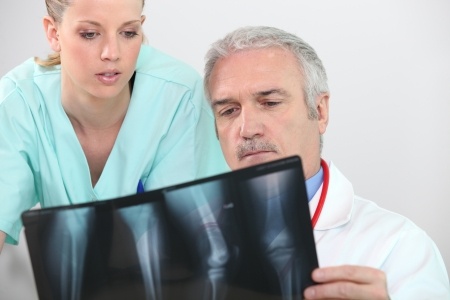 Next, we will see some of the hospital rooms. Some rooms are for mother’s who just had babies, people who are sick, or people recovering from surgery.
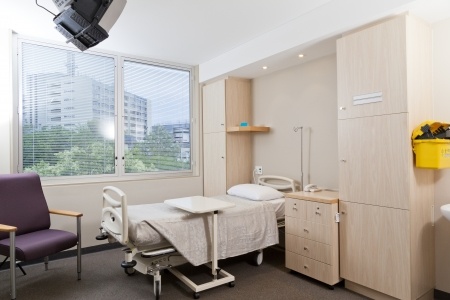 In these hospital rooms, nurses take care of the patients. Nurses can be __________________ or __________________________.
registered nurses (RN)
licensed practical nurses (LPN)
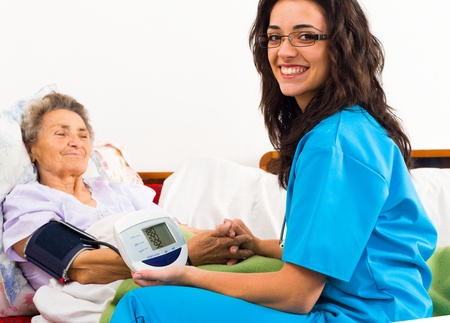 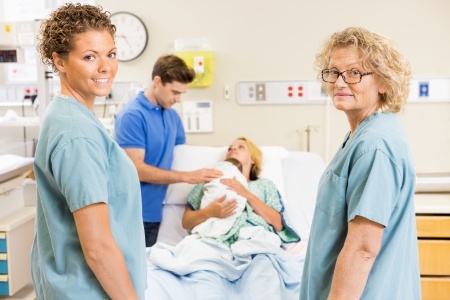 certified nursing assistants (CNA)
There are also ____________________________ who help nurses take care of patients. 
They might help feed patients, change sheets and blankets, or move patients to new rooms.
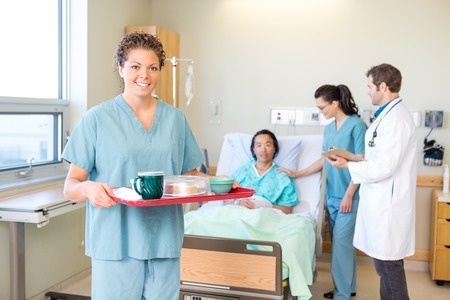 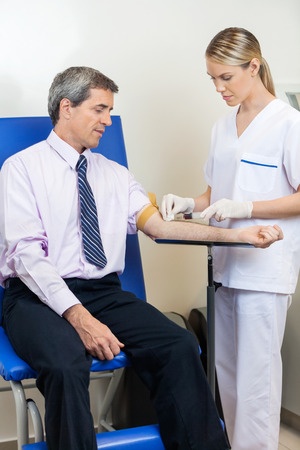 If a patient needs to have tests done, a ____________ draws blood from the patient.
phlebotomist
If blood is drawn, the sample is taken to the medical laboratory. This is where the _____________________________ and 			           __________________________			   will run tests.
medical laboratory technician
medical laboratory scientist
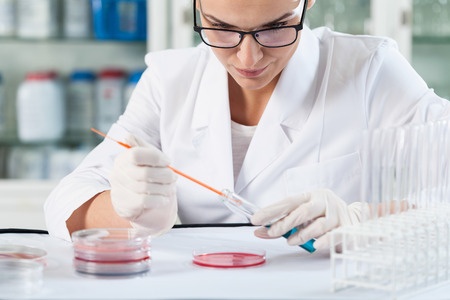 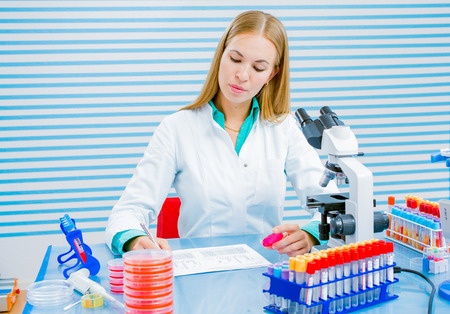 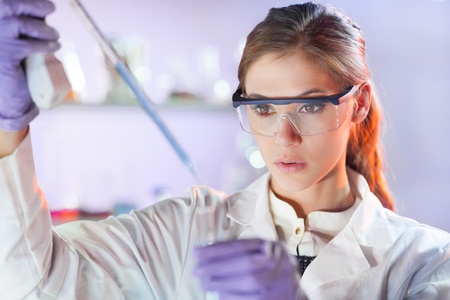 Next, let’s check out the pharmacy. Orders for medicine come to the __________ who works with the ___________________ to prepare and package the medications.
pharmacist
pharmacy technician
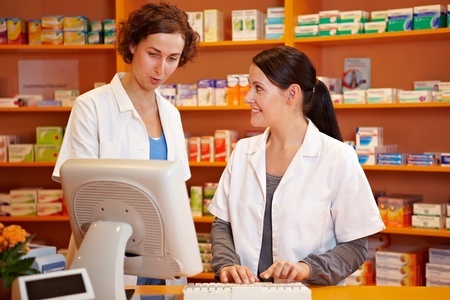 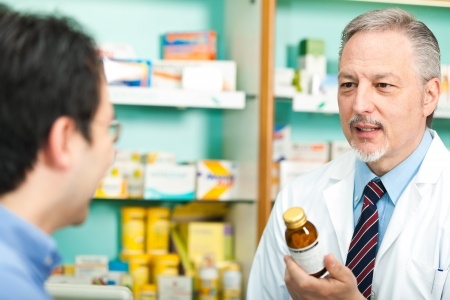 Now, let’s take a look at the Surgery Department where the operating rooms are located. Before surgery, a _______________ gives patients medicine to sleep through the operation. During the surgeries, a surgeon gets help from a __________________.
nurse anesthetist
surgical technologist
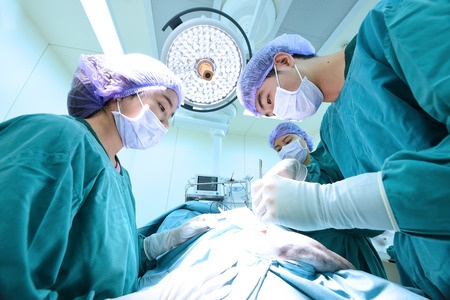 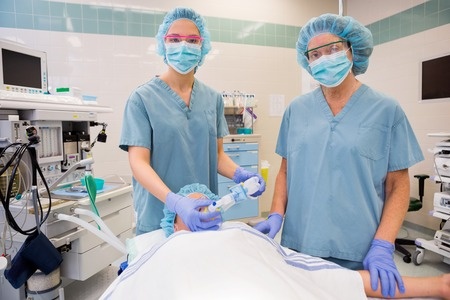 Now, let’s head to the hospital kitchen. A _________ works with the cooking staff to make sure the hospital patients get nutritious meals.
dietician
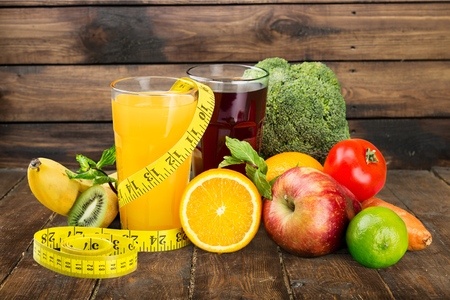 Last stop! 
Rehabilitation Department
Here there is a large therapy room with exercise equipment and other tools. This is where the ________________ and _____________________ and their assistants work to help patients move better.
physical therapist
occupational therapist
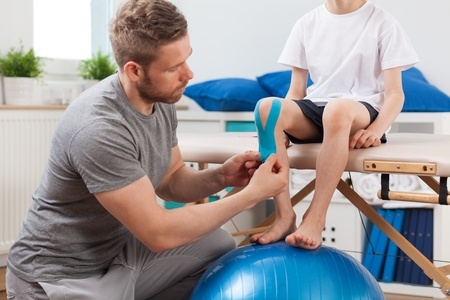 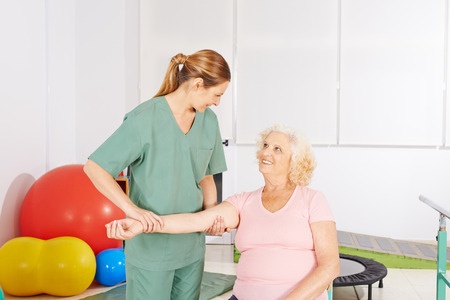 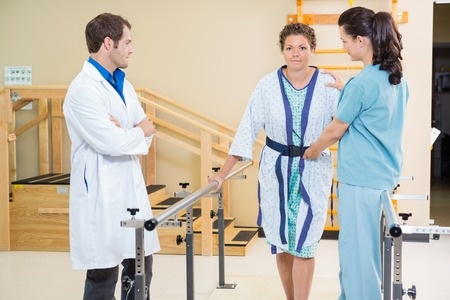 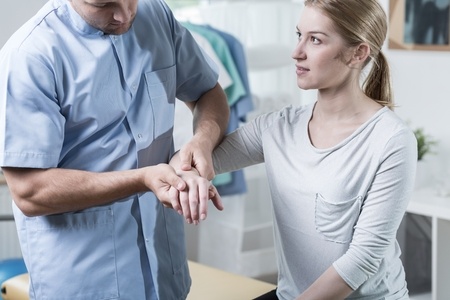 So, next time you think about what you want to be when you grow up…
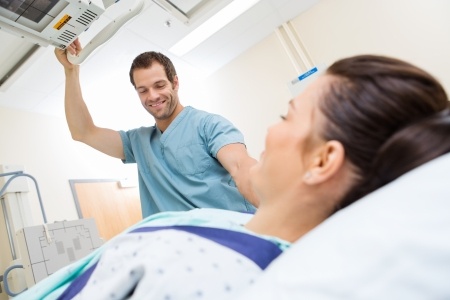 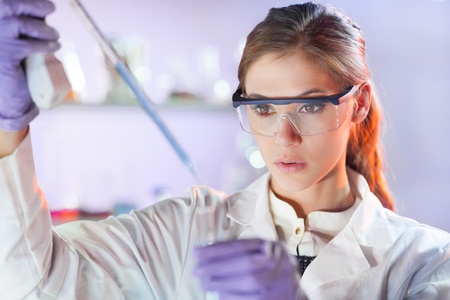 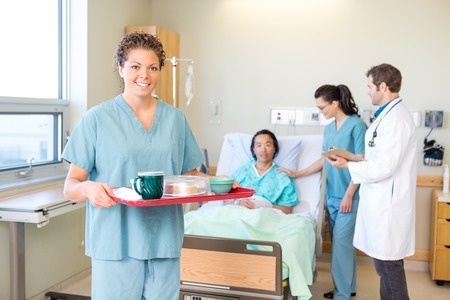 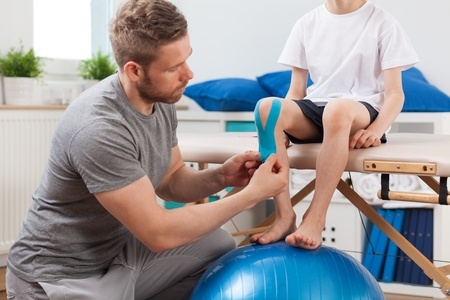 Remember your hospital tour and ALL of the people who work there!
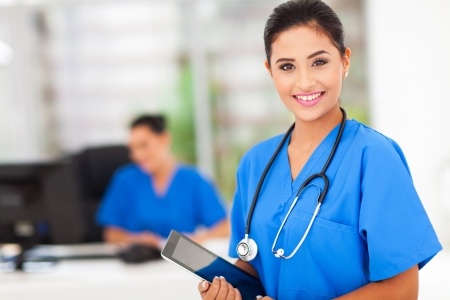 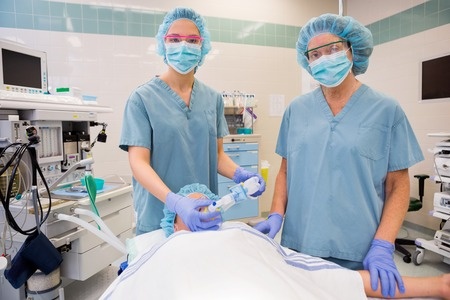 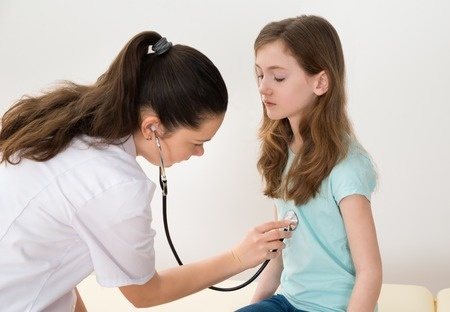 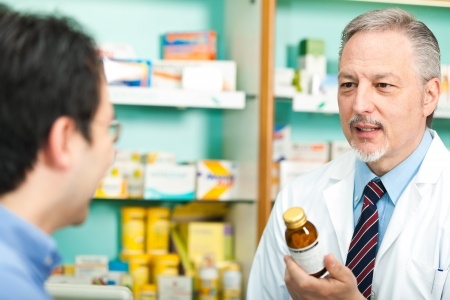 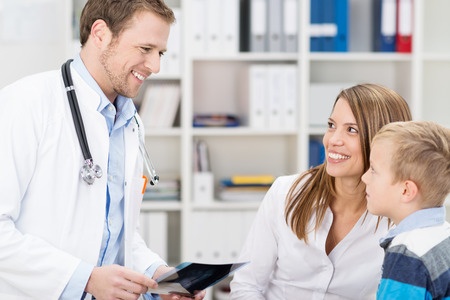 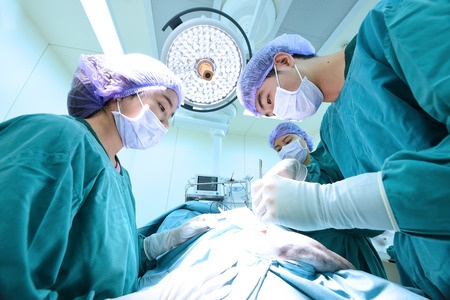 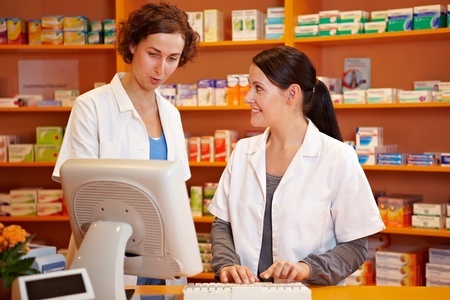 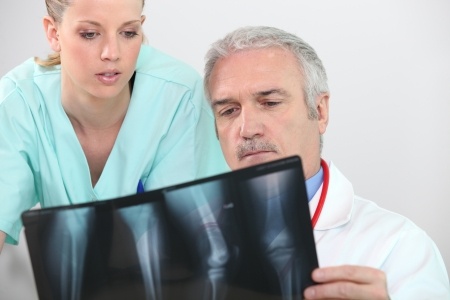